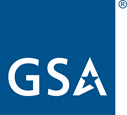 U.S. General Services Administration
Small Business Works 2022:
Diversity in the Procurement and Contracting Officer Community
Day 2: July 27, 2022
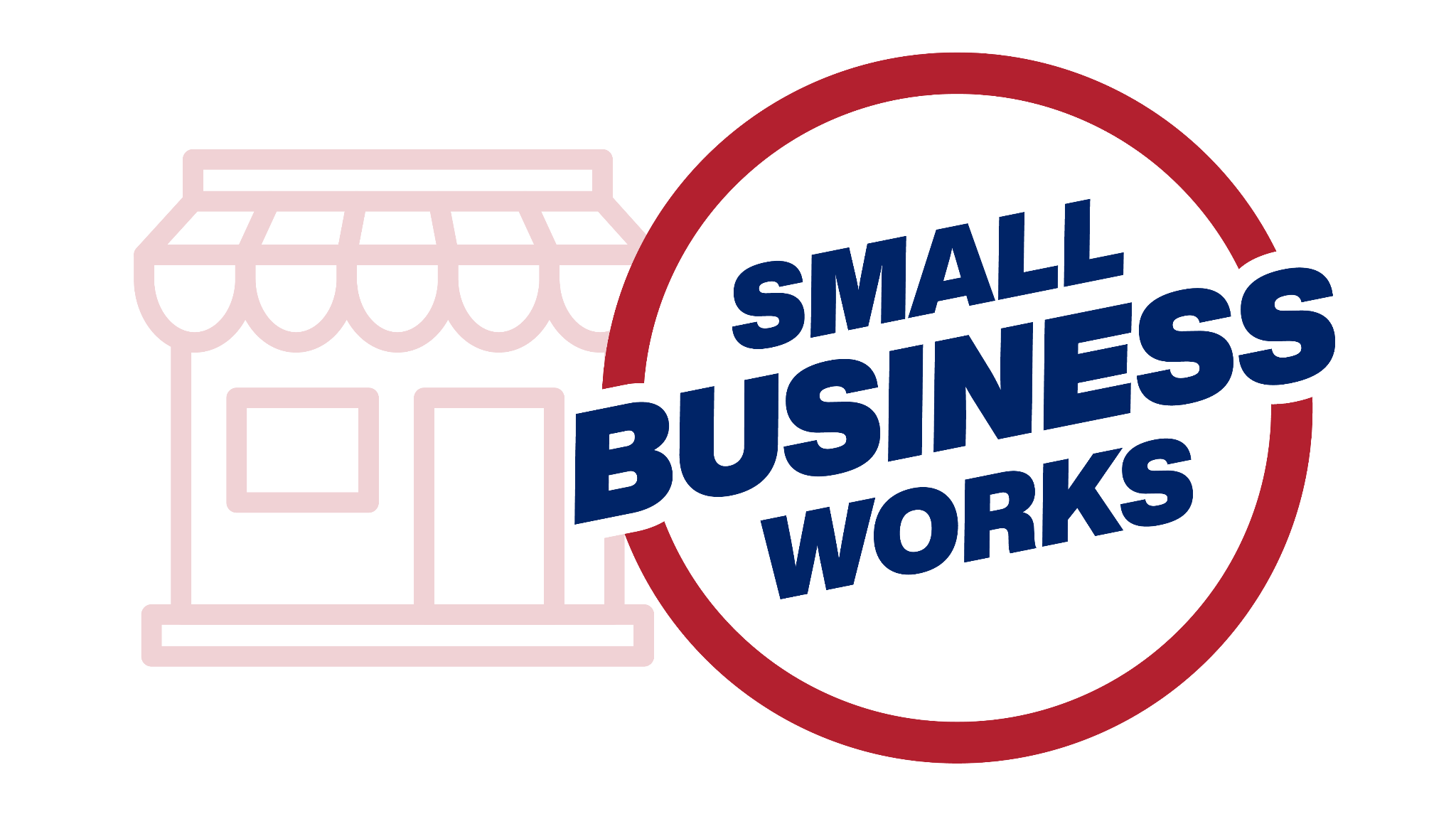